Hypertoon
Isotoon
Hypotoon
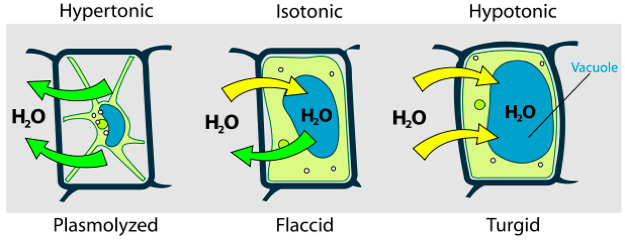 Vacuole
Ingedikt
Evenwicht
Opgezwollen
introductie
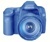 Werkboek en foto’s
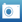 Met dit pictogram           maak je een foto van de pagina. Door het pictogram aan te klikken komt de foto in je verslag te staan.
De foto-knop wordt gebruikt om het scherm vast te leggen.
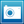 Met de werkboek-knop worden foto’s en tekst vastgelegd in het werkboek van de Spark.
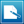 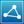 De keuze-knop wordt gebruikt om je verslag te exporteren of af te drukken.
Opmerking:  je kan een foto maken van de eerste pagina van je werkboek en dit dan als voorblad van je verslag gebruiken.
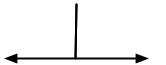 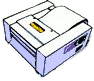 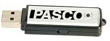 Vraagstelling
Welke factoren beїnvloeden de osmose snelheid?
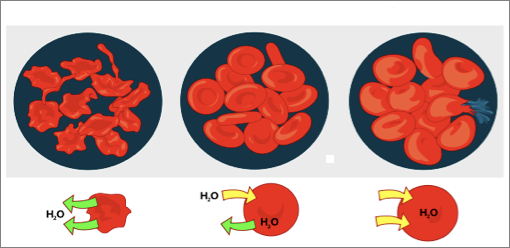 Hypertonisch
Isotonisch
Hypotonisch
Achtergrond
Alle levende cellen hebben een celmembraan dat als doel heeft dat, wat in de cel  is, gescheiden te houden van wat er buiten is. 
Het celmembraan houdt belangrijke onderdelen van de cel zoals ribosomen, DNA en enzymen veilig binnen.
Het celmembraan laat wel energiebronnen, zoals voedsel, de cel in, maar laat ze er niet meer uit.
Achtergrond
Een cel kan water en andere stoffen erin en eruit laten. Kleine moleculen zoals water en H⁺ ionen kunnen vrij door het membraan heen en weer. Grote moleculen kunnen dit niet, daarom heet het membraan halfdoorlatend of semi-permeabel.
Een cel bestaat voornamelijk uit water, maar bevat ook eiwitten, suikers, kernzuren en sporenelementen. Het milieu in de cel is verschillend van het milieu er buiten. Zo kan de cel in zoet- of in zeewater zitten, daarom zit er vaak  aan  de ene kant van het membraan meer water en minder opgeloste stoffen. Een liter water bevat meer watermoleculen dan een liter zeewater want zeewater heeft veel meer opgelost zouten en er is dan minder ruimte voor de watermoleculen.
Toets
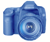 Omdat het celmembraan de ene stof wel en de andere niet doorlaat heet het ____________.
wispelturig
doorlatend
ondoorlatend
isolerend
halfdoorlatend
Dit  pictogram herinnert je eraan om met dit       een foto te maken nadat je je antwoord hebt ingevuld.
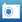 [Speaker Notes: L6 – Text Box
	[Mijn keuze is…]]
Achtergrond
De verplaatsing van water door een halfdoorlatend membraan van een gebied met een hoge concentratie naar een lagere concentratie heet osmose. Osmose is het proces dat cellen gebruiken om de waterconcentratie binnen en buiten de cel met elkaar in evenwicht te brengen. Het heeft geen extra energie nodig.
Wanneer cellen in oplossing worden gebracht noemt men die oplossing hypertonisch, isotonisch of hypotonisch  ten opzichte van de cel. De oplossing bepaalt in welke richting het water het membraan zal passeren.
Hypertonisch:  meer opgeloste stof/minder water dan in de cel
Hypotonisch:    minder opgeloste stof/meer water dan in de cel
Isotonisch:        evenveel opgeloste stof/water als in de cel
Toets
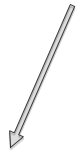 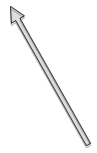 Bij osmose beweegt________ van een ______ concentratie naar een lage concentratie.
eiwit   : oplosmiddelen
suiker : gemiddelde
water :  hoge
water :  lagere
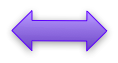 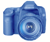 [Speaker Notes: L6 – Text Box
	[Mijn keuze is…]]
Veiligheid
Gebruik alle veiligheidsmaatregelen die in het lokaal gelden.
Eet, drink en proef niets in het lokaal, het zou vervuild of besmet kunnen zijn.
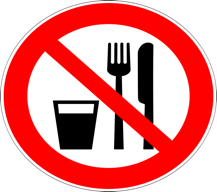 Materialen en benodigdheden
Verzamel  al deze materialen voor je met het experiment begint.
barometersensor 	
sensor verlengkabel
bekerglas 400ml 
2 bekerglazen 100ml
maatcilinder 10ml
maatcilinder 50ml
trechter
statief met klem
snelkoppeling
2 stukjes dialyseslang van 15cm
touwtje om de dialyseslang dicht te knopen
plastic slang 5 cm
suikersiroop 10 ml
Gedestilleerd - of demiwater 
Keukenpapier

(elektronische)weegschaal voor klassikaal gebruik
Zet in de juiste volgorde
De stappen links maken deel uit van dit practicum. Ze staan echter niet in de juiste volgorde. Zet alle stappen in de juiste volorde en maak er dan een foto van.
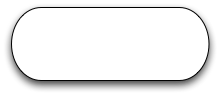 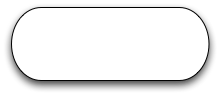 A.  Giet 10ml suiker siroop in de dialyseslang;  knoop het bovenuiteinde  met touw dicht.
B.  Neem een stuk dialyseslang en knoop het bovenuiteinde dicht.
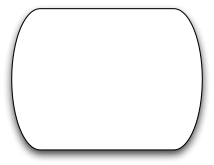 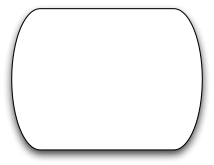 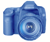 C.  Spoel de dialyseslang van buiten goed af, dep hem droog, weeg hem en steek hem in een met water gevuld bekerglas.
D.  Haal de dialyseslang uit het bekerglas, dep hem droog en weeg de slang.
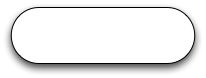 E.  Bepaal de druk gedurende 15 minuten.
[Speaker Notes: L6 – Text Box
	[De juiste volgorde is…]]
Opstelling: algemeen
Verbind de barometer sensor door middel van het verlengsnoer aan de Spark SLS.
Klem de sensor voorzichtig vast aan het statief. 
Doe ongeveer 300ml water op kamertemperatuur in het grote bekerglas.
Neem  15cm dialyseslang en knoop met touw een uiteinde dicht. 
Maak het andere uiteinde van de slang open door hem tussen je vingers te rollen.
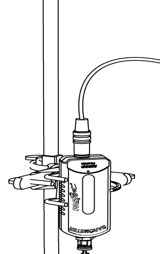 Opstelling:  100% suikersiroop
Gebruik een trechter om de dialyseslang te vullen met 10ml suikersiroop.
Spoel de buitenkant  van de slang af met gedestilleerd water. Dep droog met keukenpapier.  Zorg ervoor dat geen water in de slang komt en mors niets.
Opstelling: 100% siroop
3. Bepaal de massa  van de slang met siroop en vul de massa  in op de tabel links.*
*Gegevens invoeren: 
Druk op        om het palet te openen.
Druk op       selecteer vervolgens een cel in de lijst. Deze zal geel oplichten.
Druk op       om het toetsenbordscherm te openen.
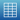 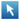 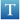 [Speaker Notes: L1245 – Table            
	Kol 1: [positie: 100% siroop, gedestilleerd water]
	Kol 2: [Begin massa (g)]]
Opstelling:  100% suikersiroop
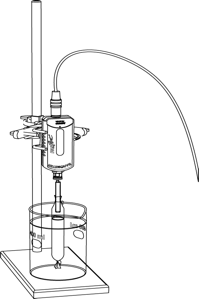 Steek het slanggedeelte van de snelkoppeling in de slang.
Steek het slangetje in de dialyseslang en bind het geheel stevig dicht met touw.
Blaas wat lucht door de slang om de dialyse slang wat op te blazen.
Verbind de dialyseslang nu snel met de sensor.
Let op:  Als de lucht in de slang wegloopt , vul hem     dan wat bij!
Voorspelling:  100% suikersiroop
Vr.1: Als de dialyseslang met siroop in het bekerglas met gedestilleerd water wordt ondergedompeld zal zijn massa dan toe- of afnemen?
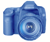 [Speaker Notes: L456 – Text Box
	[De massa zal…]]
Voorspelling:  100% suikersiroop
Vr.2:  Wanneer de dialyseslang met suikersiroop in het bekerglas met gedestilleerd water wordt ondergedompeld zal de druk in de slang dan toenemen, afnemen of hetzelfde blijven?
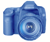 [Speaker Notes: L456 – Text Box
	[De druk in de slang zal….]]
Meten
Dompel de slang met suikerstroop in het bekerglas met gedestilleerd water.
Druk op       om met meten te beginnen.     
Druk na 15 minuten op      om de meting te stoppen.

Let op: de slang blijft misschien drijven maar dat geeft niet.
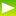 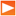 Meten
Bepaal de begin- en einddruk van de meetserie.* 
Zet de begin- en de eindwaarde in de tabel op de volgende pagina.
X Y gegevens: 
Druk op       om het palet te openen.  
 Druk op        en druk op het     te bepalen punt. 
Druk op      of       om de nabij gelegen punten te selecteren.
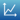 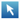 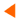 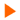 Meten
Zet de begin- en de einddruk in de tabel links.*
*Gegevens invoeren: 
Druk op        om het palet te openen.
Druk op        selecteer vervolgens een cel in de lijst. Deze zal geel oplichten.
Druk op       om het toetsenbord te openen.
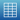 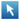 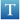 [Speaker Notes: L1245 – Table	
                             Kol 1: [Positie: 100% siroop, gedestilleerd water]
                             Kol 2: [Begindruk (hPa)]
	Kol 3: [Einddruk (hPa)]]
Meten
Neem de dialyseslang uit het bekerglas. 
Verwijder het slangetje.
Droog de slang weer af. 
Bepaal de massa van de slang weer en noteer het in de tabel.
Doe de dialyseslang weg.
[Speaker Notes: L1245 – Table
	Kol 1: [Positie: 100% siroop, gedestilleerd water]
	Kol 2: [Beginmassa (g)]
	kol 3: [Eindmassa (g)]]
Opstelling:  gedestilleerd water
Spoel het bekerglas en vul het met 300ml nieuw gedestilleerd water.
Neem een tweede stuk dialyseslang van 15cm en bind het weer aan een kant dicht met touw. 
Maak het andere uiteinde van de slang open door het tussen je vingers te rollen.
Gebruik een trechter om de dialyseslang te vullen met 10ml gedestilleerd water.
 Spoel de buitenkant af met gedestilleerd water en dep droog met keukenpapier.  Zorg ervoor dat geen water in de slang komt en mors niet.
Opstelling
Bepaal de massa van de slang met gedestilleerd water en schrijf de massa in de tabel hiernaast.*
*Gegevens invoeren: 
Druk op        om het palet te openen.
Druk op         selecteer een cel in de lijst. Deze zal geel oplichten.
Druk op          om het toetsenbord scherm te openen.
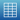 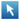 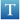 [Speaker Notes: L1245 – Table

	Kol 1: [Positie: 100% siroop, gedestilleerd water]
	Kol 2: [Beginmassa(g)]]
Opstelling :  gedestilleerd water
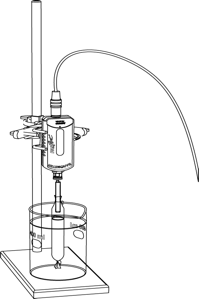 Steek het slangetje in de dialyseslang en bind het geheel stevig dicht met touw.
Blaas wat lucht door de slang om de dialyse slang wat op te blazen.
 Steek het slanggedeelte  van de snelkoppeling in de slang.
Verbind de dialyseslang nu met de barometersensor.
Voorspelling: gedestilleerd water
Vr.3:  Als de dialyseslang met gedestilleerd water in het bekerglas met gedestilleerd water wordt gedompeld zal de massa dan toe- of afnemen?
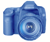 [Speaker Notes: L456 – Text Box
	[De massa zal...]]
Voorspelling: gedestilleerd water
Vr.4:  Als de dialyseslang met gedestilleerd water in het bekerglas met gedestilleerd water wordt gedompeld zal de druk dan toe of afnemen?
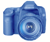 [Speaker Notes: L456 – Text Box
	[De druk zal…]]
Meten
Dompel de slang met gedestilleerd water in het bekerglas met gedestilleerd water.
Druk op       om met de meting te beginnen. 
Druk na 15 minuten op        om de meting te stoppen.

Let op: de slang blijft misschien drijven maar dat geeft niet.
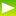 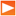 Meten
Bepaal de begin- en de einddruk van de meetserie.* 
Zet de begin- en de eind waarde in de tabel op de volgende pagina.
X y waarden: 
Druk op       om het palet te openen.  
Druk op        en druk op het te bepalen punt. 
Druk op      of       om de nabij gelegen punten te selecteren.
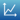 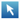 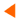 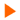 Meten
Zet de begin- en de einddruk in de tabel links. *
*gegevens invoeren: 
Druk op         om het palet te openen.
Druk op          selecteer een cel uit de lijst. Deze zal geel oplichten.
Druk op          om het toetsenbord scherm te openen.
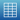 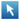 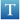 [Speaker Notes: L1245 – Table
	Kol 1: [Positie: 100% siroop, gedestilleerd water]
	Kol 2: [Begindruk (hPa)]
	Kol 3: [Einddruk (hPa)]]
Meten
Neem de dialyseslang uit het bekerglas. 
Neem het slangetje eruit.
Droog de slang weer af. 
Bepaal de massa  van de slang en noteer het weer in de tabel.
Ruim alles op.
[Speaker Notes: L1245 – Table
	Kol 1: [Positie: 100% siroop, gedestilleerd water]
	Kol 2: [Beginmassa (g)]
	Kol 3: [Eindmassa (g)]]
Gegevensverwerking
Bereken het verschil in begin- en eindmassa van de suikersiroop en van het gedestilleerd water. Noteer de waarden hieronder.
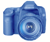 [Speaker Notes: L456 – Table
	Kol 1: [Positie: 100% siroop, gedestilleerd water]
	Kol 2: [Beginmassa (g)]
	Kol 3: [Eindmassa(g)]
	Kol 4: [Verandering in massa (hPa)]]
Gegevensverwerking
Bereken het verschil in begin- en einddruk van de suikersiroop en van het gedestilleerd water. Noteer de waarden hieronder.
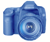 [Speaker Notes: L456 – Table
	Kol 1: [Positie: 100% siroop, gedestilleerd water]
	Kol 2: [Begindruk (hPa)]
	Kol 3: [Einddruk(hPa)]
	Kol 4: [Verandering in druk (hPa)]]
Analyseren
In welke dialyseslang nam de druk het meeste toe, in welke de massa? Wat kun je aan de hand hiervan zeggen over de richting waarin het water ging?
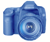 [Speaker Notes: L4 – Text Box
	[De druk nam het meest toe in…]
	[De massa nam het meest toe in…]
	[Dat betekent dat het water in…]]
Analyseren
Wat gebeurde er met de druk en de massa van de dialyseslang met gedestilleerd water? Leg dat uit.
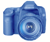 [Speaker Notes: L45 – Text Box
	[De druk van de slang met gedestilleerd water…]
	[Dat betekent dat…]]
Analyseren
Wat zou er gebeuren met de massa van beide slangen als we ze allebei in een oplossing van 50% suikerstroop in 50% water hingen ?
[Speaker Notes: L456 – Text Box
	[Als wij de slang met 100% suikersiroop in een bekerglas met 50% suikersiroop en 50% gedestilleerd water hingen zou hij…]
	[Als wij de slang met gedestilleerd water in een bekerglas met 50% suikersiroop en 50% gedestilleerd water hingen zou hij……]]
Samenvatting
Gedraagt een dialyseslang zich net zo als een echt celmembraan? Waarin zit het verschil?
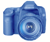 [Speaker Notes: L45 – Text Box
	[Dialyseslang gedraagt zich als een celmembraan…]
	[Dialyseslang verschilt van een echt celmembraan…]]
Samenvatting
Wanneer iemand in het ziekenhuis een infuus krijgt, is de vloeistof gewoonlijk isotonisch met het bloed. Waarom zou dat zijn?
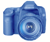 [Speaker Notes: L45 – Text Box
	[Het is noodzakelijk om een patiёnt een isotonisch infuus te geven, omdat…]]
Samenvatting
Als een patiёnt een infuus met gedestilleerd water zou krijgen in plaats van een met een isotonische zoutoplossing wat zou er dan met zijn rode bloed lichaampjes gebeuren en waarom?
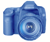 [Speaker Notes: L456 – Text Box
	[Als een patiёnt een infuus met gedestilleerd water zou krijgen zouden zijn rode bloedlichaampjes…]]
Samenvatting
In de winter wordt zout op de wegen gestrooid om gladheid te bestrijden, maar zout doodt ook veel planten langs de kanten van de weg. Hoe komt dat??
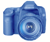 [Speaker Notes: L45 – Text box
	[Zout doodt planten, omdat…]]
Meerkeuzevraag
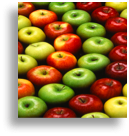 Stukjes geschilde appel worden in gedestilleerd water en in heel zout water gelegd. De cellen van de stukjes appel zullen:
In beide oplossingen water verliezen.
In beide gevallen water opnemen.
In gedestilleerd water: water verliezen en in zout water, water opnemen.
In gedestilleerd water: water opnemen en in zout water, water verliezen.
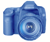 [Speaker Notes: L6 – Text Box
	[Mijn keuze is…]]
Meerkeuzevraag
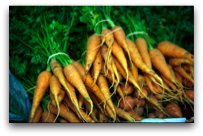 Wanneer er een lagere concentratie water buiten de plant is dan binnen zal de plant:
in de richting van de zon gaan groeien. 
water verliezen en verleppen.
water opnemen en steviger worden.
meer aan fotosynthese gaan doen.
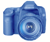 [Speaker Notes: L6 – Text Box
	[Mijn keuze is…]]
Meerkeuzevraag
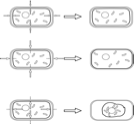 Het transport van water door een membraan wordt……………..genoemd:
endocytose
diffusie
osmose
exocytose
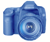 [Speaker Notes: L6 – Text Box
	[Mijn keuze is…]]
Gefeliciteerd!
Je hebt je onderzoek klaar.
Volg de instructies van de docent om alles op te ruimen en de resultaten van het onderzoek door te geven.
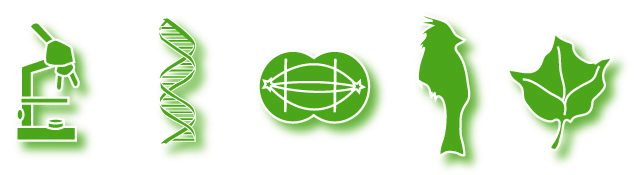 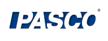 Naslag
Alle illustraties zijn afkomstig uit PASCO documentatie, clip art uit het publieke domein, of Wikimedia.
.

http://en.wikipedia.org/wiki/Image:Turgor_pressure_on_plant_cells_diagram.svg
http://commons.wikimedia.org/wiki/Image:Redbloodcells.jpg
http://commons.wikimedia.org/wiki/Image:Osmotic_pressure_on_blood_cells_diagram.svg
http://commons.wikimedia.org/wiki/Image:D-P019_Essen_und_Trinken_verboten_ty.svg
http://commons.wikimedia.org/wiki/Image:Apples.jpg
http://commons.wikimedia.org/wiki/File:Carrot.jpg